Irish Waterski and Wakeboard Federation
Governance Report - 2022
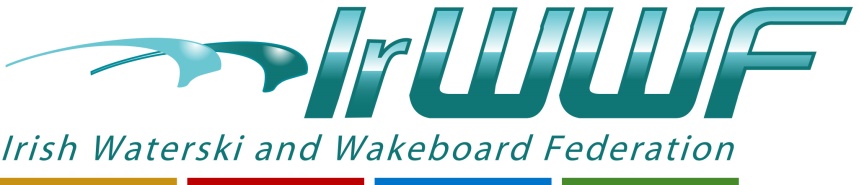 Governance Report
Eight board meetings held in 2022
Huge time commitment from Miriam, Jackie, Dianne and the two Davids
Ultimately, concluded that we complied with Governance Code for Sport. 
In previous years we focused on creating policies but in 2022 we had to embed those policies throughout the IrWWF. 
Our biggest weakness is GDPR. Lots of progress but more to be done.
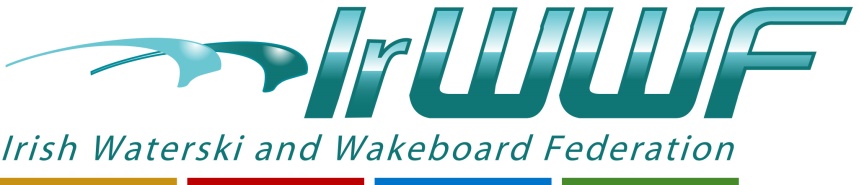 Governance Report (2)
During 2022, Jackie and Paul joined the board. 
Paul had to resign when re-appointed as President.
The board was sorry that Dianne stepped down in December. 
In 2023, we want to appoint two new directors to bring board to six. 
Of course, Governance is never complete. We have built a Governance plan for 2023.  Lots of work to be done to master GDPR and embed new developments in the Code.
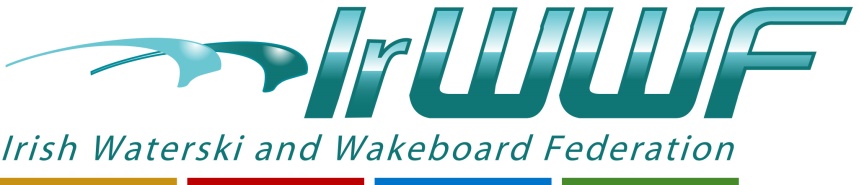 Club governance
Clubs need to consider how they can improve their governance.
As initial steps, clubs should:
Review constitution, mission and values
Check that board/committee membership is appropriate
Develop code of conduct for board/committee members and live by it
Set out a clear list of responsibilities and decision-making authority limits
Start considering the clubs appetite for risk and how to manage risk
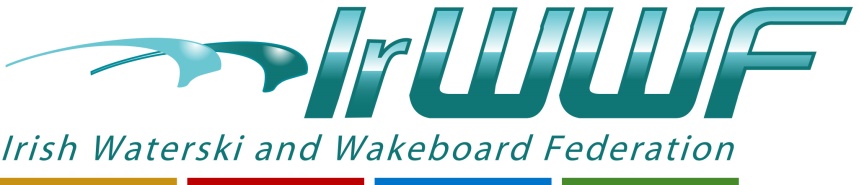